Ремонт и сборка типовых деталей и узлов промышленного оборудования
Слайд – лекция к занятию 5
Ремонт типовых деталей машин
Технологические процессы, применяемые при ремонте деталей оборудования, во многом подобны процессам при изготовлении деталей нового оборудования и имеют ту же цель: обеспечение заданных технической документацией характеристик изделия при возможно меньших затратах. 
Наиболее рациональным методом восстановления поврежденных и изношенных деталей будет тот, который обеспечит полное восстановление свойств изделия, а возможно и более высокую долговечность по сравнению с проектной при оптимальных затратах. При этом учитываются производственные возможности промышленного предприятия.
Исходными данными для разработки технологического процесса ремонта деталей служат:
- ремонтный чертеж детали;
- чертеж сборочной единицы, в которую входит данная деталь;
- программа выпуска ремонтируемых деталей;
- сведения о возможных дефектах детали и количестве деталей с данными дефектами;
- технологический процесс изготовления детали на заводе изготовителе;
- данные о технологических методах устранения дефектов и об уровне восстановления свойств деталей разными способами;
- различные справочные данные (о материалах припусках, режимах обработки, технические нормы и др).
Детали могут иметь несколько дефектов одновременно, поэтому выполнение ремонта возможно по различным схемам технологических процессов, разработанных:
а) на каждый дефект (подефектная технология);
б) на комплекс дефектов деталей данного наименования (маршрутная технология);
в) на группу деталей определенного класса (групповая технология).
При подефектной технологии предусматривается разработка самостоятельных технологических карт на каждый дефект. Это требует выполнения для каждой детали индивидуальных процессов, что малоэффективно, усложняет производство и поэтому допустимо только при единичном типе производства.
Маршрутная технология учитывает определенное сочетание дефектов, которые практически наблюдаются часто, например, это одновременный износ шеек валов, их изгиб и износ шпоночных канавок. Маршрутно-технологическая карта в зависимости от характера дефектов предполагает несколько маршрутов, охватывающих определенное сочетание дефектов. Необходимо только, чтобы число маршрутов не было большим. Часть дефектов может устраняться по подефектной технологии.
Многие детали машин можно объединить по конфигурации в однотипные группы: корпусные, детали типа цилиндрических стержней и др. Такая классификация позволяет применять типовые приемы конструирования и расчета, а в процессе изготовления — типовые технологические приемы, т.е. групповую технологию.
Каждая группа деталей имеет характерные эксплуатационные дефекты и поэтому может ремонтироваться с применением типовой технологии.
К типовым, относят детали класса валов, втулок, дисков, корпусных деталей. 
К классу валов носят цилиндрические детали, у которых соотношение длины L. и наибольшего диаметра D превышает 2: это валы, оси, шпиндели, штоки, плунжеры и др. 
Для деталей класса втулок 2≥L/D>0,5; сюда относятся втулки, стаканы, гильзы, барабаны и др. 
Если отношение L/D≤0,5 то детали относят к классу дисков; это диски, фланцы, канатные шкивы, зубчатые колеса, звездочки и др.
Помимо деталей в целом можно классифицировать наиболее распространенные поверхности, обработки которых применимы типовые технологии: это плоскости, отверстия, винтовые поверхности и др.
При проектировании технологических процессов ремонта деталей рекомендуется следующая последовательность выполнения работ:
- анализ данных о характере дефектов;
- выбор возможных способов устранения отдельных дефектов;
- наметка последовательности выполнения технологических операций и необходимого для оборудования и оснастки; 
- установление режимов обработки, припусков и допусков;
- обоснование экономической эффективности принятого варианта;
- составление технологической документации.
1 Ремонт корпусных деталей
К корпусным деталям относятся станины, рамы, корпуса, каркасы, которые являются базовыми любой машины, механизма, агрегата. 
Корпусные детали служат для сборки, объединения всех остальных деталей конструкций (неподвижных и подвижных), обеспечения точности их заданного взаимного положения, а также заданного относительного положения сборочных единиц и всего изделия. Нередко корпусные детали одновременно выполняют роль резервуара (картера) для рабочей среды, которой может быть технологическая жидкость, масло, вода и т.п.
Корпусные детали воспринимают статические и динамические нагрузки, возникающие в процессе эксплуатации, поэтому их конструкция должна быть прочной и жесткой.
Корпуса сложной конфигурации с внутренними камерами и каналами получают только литьем (стальным и чугунным), в других случаях применяют сварные конструкции (штампосварные, штамполитые, из профильного проката, комбинированные).
По конструктивному исполнению корпусные детали весьма различаются и их можно подразделить на следующие группы:
- коробчатого типа (корпуса редукторов, коробок передач, коробок отбора мощности и др.);
- конструкции с системой внутренних разносных поверхностей (гидравлические коробки поршневых насосов, блок-картер компрессоров);
- сложной пространственной формы (корпуса центробежных насосов, задвижек, вертлюгов);
- трубчатого типа (корпуса турбобуров, скважинных насосов и др.);
- станины (станины лебедок, рамы кабеленаматывателей и др.).
Корпусные детали относятся обычно к крупногабаритному оборудованию и требуют для своей обработки соответственно крупного станочного оборудования и специальной оснастки. 
Обычно корпусные детали подвергаются ремонту реже остальных, а сам ремонт приурочивается к капитальному ремонту машины. С учетом большой стоимости корпусных деталей их бракуют лишь при серьезных дефектах, когда ремонт экономически нецелесообразен или не может быть выполнен по техническим причинам.
Характерные дефекты корпусных деталей: трещины, пробоины, обломы, раковины, износ посадочных отверстий под стаканы и подшипники, поломка шпилек, срыв и износ резьб, коробление привалочных поверхностей.
Ремонт корпусных деталей обычно начинают с устранения механических повреждений и удаления поломанных шпилек. 
Различными способами устраняются трещины, пробоины, сколы, свищи, раковины, имеющиеся или образовавшиеся в конструкции в процессе эксплуатации.
Сломанные детали или их части привариваются. Разрушившиеся сварные швы срубаются, срезаются, удаляются абразивными кругами или пламенем горелки с последующим восстановлением соединения сваркой.
Несущие элементы корпусов (станин, рам) могут заменяться новыми, а скрученные и погнутые правят в холодном или горячем состоянии. После проведения всех сварочных, наплавочных и других работ устраняют коробление присоединительных плоскостей путем шлифования, шабрения и, в отдельных случаях, фрезерования.
Трещины могут быть устранены следующими способами:
- с помощью стяжек: по обе стороны трещины на некотором расстоянии от нее сверлят и развертывают два отверстия; в них запрессовывают штифты с выступающими концами; изготовляют стальную пластину с двумя отверстиями диаметром под штифты, расстояние между которыми несколько меньше расстояния между штифтами;
Если трещина поддается, ее стягивают струбциной и надевают на штифты пластину, в других случаях пластину нагревают и надевают на штифты, а при охлаждении она стягивает трещину;
- с помощью штифтов: концы трещины засверливают диаметром 4-5 мм и такие же отверстия сверлят по длине трещины через 6-7 мм; во всех отверстиях нарезают резьбу и ввинчива-1 ют в них штифты из мягкой стали или меди, которые должны выступать над поверхностью на 1-2 мм; затем сверлят новые отверстия между штифтами, нарезают в них резьбу и ввинчивают в них другие штифты, которые затем обрубаются заподлицо; наконец, концы выступающих штифтов расчеканиваются и опиливаются, закрывая трещину полностью;
- с помощью накладок: концы трещины засверливают диаметром 4-5 мм; из мягкой стали вырезают накладку толщиной 4-5 мм, размеры которой должны перекрывать границы трещины не менее, чем на 15 мм; из листового свинца или картона по размерам накладки вырезают прокладку; на расстоянии 10 мм от края и 10-15 мм друг от друга по периметру в накладке и прокладке сверлят сквозные отверстия под винты с потайной головкой; по накладке размечают в корпусе и сверлят отверстия и нарезают резьбу; накладку и прокладку смазывают суриком или клеем (БФ-2, карбинольный и др.) и прикрепляют винтами к корпусу; края накладки расчеканивают и опиливают;
- заваркой и при необходимости последующей механической обработкой.
Пробоины и сколы можно устранить также несколькими способами:
- установкой ввертыша: поврежденное место рассверливают, нарезают в нем резьбу и ввертывают в отверстие ввертывают, предварительно смазанный суриком, который затем стопорят раскерниванием;
- установкой пробки: сколы рассверливают и запрессовывают в отверстие пробку, опиленную по форме ремонтируемой поверхности;
- установкой вставки: сколотое место фрезеруют или запиливают; изготовляют вставку по форме паза и запрессовывают ее; при необходимости вставку дополнительно крепят винтами;
- заваркой пробоин и наплавкой сколов с последующей механической обработкой.
Восстановление сломанной выступающей части (кронштейна, ушка и т.п.) осуществляют:
1) установкой вставки или пробки: оставшуюся часть выступающего элемента удаляют фрезерованием, строганием или срубают, запиливают, высверливают; затем фрезеруют или выпиливают паз под вставку или сверлят гладкое отверстие под пробку, либо резьбовое под штифт; вставку запрессовывают в паз и крепят к корпусу винтами, пробку запрессовывают, а штифт ввертывают, предварительно обмазав резьбу суриком; если сломанная деталь имела отверстие (например, ушко), то его развертывают или растачивают после установки вставки;
2) приваркой отломанной части к корпусу.
Корпусные детали, как правило, имеют большое число отверстий, которое можно разделить ни две группы:
1) основные, наиболее ответственные, в которые устанавливаются валы и оси; 
2) второстепенные, к которым относятся крепежные отверстия, отверстия под пробки, маслоуказатели, сливные отверстия и пр., отличающиеся невысокими требованиями к точности их изготовления и восстановления
Наибольшая повторяемость дефектов характерна для посадочных отверстий под подшипники, стаканы, втулки. В результате износов, старения и деформации корпусов нарушаются не только размеры отверстий, но и их взаимное расположение, параллельность и перпендикулярность отверстий между собой и относительно установочных баз. Восстановление изношенных отверстий также может привести к нарушению межосевых расстояний, параллельности осей, является причиной низкого ресурса отремонтированного оборудования.
В процессе восстановления корпусов наряду с доведением размеров до номинальных значений необходимо восстанавливать их пространственное расположение, выдерживая точные размеры. Рекомендуемые отклонения (в мм) не должны превышать:
- межосевых расстояний — 0.070-0.105, 
- от соосности отверстий — 0.03-0.05, 
- параллельности осей — 0.05-0.17 на длине до 350 мм,
- от перпендикулярности отверстий базовым плоскостям — 0.05-0.08 на длине 100 мм.
В результате эксплуатации базовые отверстия изнашиваются, изменяются межосевые расстояния. На базовой поверхности возможны забоины, возникающие при разборке агрегатов.
Установочные отверстия, использовавшиеся на заводе-изготовителе, в случае их износа должны развертываться и зенкероваться на ремонтный размер с помощью кондуктора. Если установочные отверстия не используются в качестве сборочных баз, то их ремонтные размеры не должны превышать номинальные размеры более, чем на 0.2 мм.
При восстановлении посадочных отверстий необходимо применять такие способы, при которых наносится слой материала толщиной не менее 1 мм, чтобы можно было осуществить механическую обработку. Этим требованиям отвечают, например, способ ремонтных деталей, металлизация, нанесение порошковых материалов.
При возможности значительного увеличения изношенного отверстия оно растачивается под последующую запрессовку втулки или стакана. От осевого смещения или проворачивания втулку (стакан) стопорят винтом, установленным в разъем с корпусом. Затем во втулке растачивают или к ввертывают отверстие необходимого размера.
При растачивании отверстий желательно все отверстия, связанные между собой допусками, растачивать с одной установки, независимо от того, все отверстия изношены или только некоторые. Этот метод, помимо экономии на установке детали, обеспечивает наилучшую точность, т.к. погрешности размеров в отличие от последовательного (цепного) метода здесь меньше.
2 Ремонт деталей типа валов
В промышленном оборудовании детали этого класса весьма многочисленны; сюда относятся валы лебедок, редукторов, коробок перемены передач, оси кронблоков и талевых блоков, стволы вертлюгов, пальцы крюков, оси центробежных насосов, плунжеры и штоки насосов объемного действия и т. п.
Функционально детали этого класса могут работать в различных условиях нагружения: передавать значительные крутящие моменты (валы), служить для поддержки вращающихся деталей (оси), преобразовывать вращательное движение в возвратно-поступательное (коленчатыке валы), воспринимать знакопеременные осевые нагрузки (штоки, плунжеры).
По конструкции валы подразделяются на несколько групп: гладкие, ступенчатые, шлипевые, со шпоночными канавками, с резьбой, полые, с коническими поверхностями и др. 
Широкое распространение получили валы, в которых сочетаются разные виды поверхностей. Из валов общего назначения в нефтяном машиностроении наиболее распространены ступенчатые валы — это валы редукторов, роторов, центробежных насосов, лебедок и пр. 
Валы имеют диаметр 50-150 мм. Применяются также длиннномерные валы длиной 7000-8000 мм. 
В зависимости от характера соединения валов со смежными деталями, степени нагруженности, качества смазки и других факторов после некоторого периода работы у валов появляются различные дефекты.
Наиболее характерны следующие дефекты: 
- износ трущихся поверхностей; 
-изгиб или скручивание вала; 
- износ резьбовых поверхностей;
- нарушение плотности посадки сопряженной детали на вал; 
- нарушение креплений (поломка фиксирующих штифтов или винтов); поломка вала. 
У деталей, передающих осевые нагрузки, возможен также продольный изгиб.
В начале ремонта валов устанавливают возможность использования технологической базы завода-изготовителя, которой в большинстве случаев являются центровые отверстия. В случае повреждения этих отверстий их исправляют на токарных станках с помощью центровочных сверл.
После исправления центровых отверстий проверяют и при необходимости исправляют криволинейность вала.
Наиболее часто дефекты у валов появляются на посадочных поверхностях под подшипники. Рекомендуется поверхности под подшипники восстанавливать при износе более 0,017-0,060 мм, поверхности неподвижных соединений (места под ступицы деталей) — при износе более 0,04-0,13 мм, поверхности подвижных соединений — при износе более 0,4-1,3 мм, под уплотнения — более 0,15-0,20 мм, шлипевые поверхности — при износе более 0,2-0,5 мм, боковые поверхности шпоночных пазов — при износе 0,065-0,095 мм.
Ремонт изношенных шеек валов возможен двумя путями: введением ремонтных размеров или постановлением первоначальных.
В обеих случаях неправильную форму шеек (овальность, конусность) и дефекты их поверхности (выработка, задиры, царапины) устраняют проточкой на токарных станках и, при необходимости, последующей обработкой на шлифовальных станках или шлифовальными головками на токарных станках. В случае незначительного износа шеек закаленных валов их обрабатывают только шлифованием.
Шейки валов, имеющие значительный износ или другие дефекты, обтачивают под ремонтный размер, если это позволяет конструкция сопряженной детали и ее прочность. В зависимости от нагруженности вала допускается уменьшение диаметра шеек на 5-10%.
В других случаях для восстановления номинальных размеров применяют различные виды наплавки (вибродуговую, в среде углекислого газа и пр.), металлизацию, хромирование, осталивание и другие методы.
Для восстановления поверхностей неподвижных сопряжений применима электроконтактная приварка металлического слоя (ленты, проводки), а при износе таких поверхностей из сырых сталей 10 0,4 мм и термообработанных до 0,2мм эффективно электромеханическое высаживание и выглаживание, т. к. при этом не требуется дополнительного материала, упрочняется поверхностный слой, повышается износостойкость и усталостная прочность. Для высадки применяют пластину из твердого сплава с шириной фаски 0,3-0,4 мм.
Поверхности шеек вала под наплавку восстанавливают преимущественно при износах более 0,5 мм. Для этого их обтачивают так, чтобы наплавляемый слой металла имел одинаковую толщину по всей длине шейки вала, т. к. различная толщина слоя наплавки приводит к его отслаиванию. Выбираемый электрод должен обеспечить необходимую твердость наплавленного слоя. Для наплавки шеек валов из конструкционных сталей рекомендуются электроды с покрытием ОММ-5, МЭЗ-0,4, УМ-7, УОНИ-13/65, УОНИ-13/85.
Для наплавки поверхностей валов высокой износоустойчивости применяют электроды марок ЭНХ-20, ЭНХ-25, И1Х-30, ЭНХ-45, ЭНХ-50. 
Наплавку ведут с перекрытием валиков швов на 30-50%. Толстые короткие валы наплавляют вкруговую.
Тонкие валы наплавляют продольными швами, накладывая их поясами шириной 50-60 мм поочередно с диаметрально противоположных сторон, причем, в определенной последовательности.
Детали из закаливающихся сталей требуют перед наплавкой подогрева до 250-300° С. Восстановленные валы могут быть упрочнены закалкой нагревом ТВЧ, которая повышает усталостную прочность восстановленных наплавкой деталей более чем на 100%, а поверхностную твердость Щ до 200%.
Шейки валов, выполненных из сталей, чувствительных к перегреву, рекомендуется наращивать металлизацией. Металлизацию можно применять для восстановления шеек и цапф валов, если толщина наносимого слоя не превышает 10 мм.
Поверхность участка вала под металлизацию предварительно должна быть подготовлена нарезкой для улучшения сцепления наплавляемого металла с основным.
Первоначальные размеры шеек и цапф валов могут восстанавливаться осталиванием. При небольшой величине износа, не превышающей 0,10-0,15 мм на сторону, для восстановления размеров применимо хромирование.
Изношенные поверхности валов можно восстанавливать применением ремонтных втулок. Втулка насаживается на вал прессовой посадкой или в горячем виде, подогретая до 480-500°С, а затем обрабатывается до необходимого размера обточкой, шлифованием или другими требуемыми способами.
На шейки коленчатого вала устанавливают составные втулки из двух половин; их предварительно крепят к валу электрозаклепками, затем обваривают места стыка и, наконец, приваривают к валу и подвергают механической обработке.
Ремонтные втулки могут восстанавливаться с применением эпоксидного клея. Для этого цапфу или шейку вала протачивают так, чтобы остающаяся после обработки толщина втулки была не менее 2 мм. После подготовки сопрягаемые поверхности вала и втулки покрывают клеем и сажают втулку на место, не поворачивая ее. Применение этого способа требует растачивания сопряженной детали (подшипника) до соответствующего наружного диаметра втулки.
Конические поверхности валов при износе восстанавливают хромированием и осталиванием. При значительном износе таких поверхностей их наваривают, обтачивают и шлифуют.
На валах часто присутствует наружная крепежная резьба. Состояние резьбы проверяют внешним осмотром, калибрами и резьбомерами. Основными дефектами резьб являются срыв ниток, износ по диаметру, промывы, вытягивание. При незначительном повреждении двух-трех ниток их можно выправить с помощью плашек и напильника. Резьбу со значительными дефектами о полностью удаляют, а затем наплавляют (наваривают) этот участок вала с последующем использованием резьбы номинального размера, либо удаляют токарной обработкой и нарезают новую резьбу ремонтного размера.
Дефектную резьбу на ответственных валах, подвергающихся большим нагрузкам, не рекомендуется восстанавливать наплавкой, т. к. прочность вала вследствие процесса наплавки может оказаться пониженной.
Резьбы, расположенные на концах валов, можно восстанавливать путем укорачивания вала на длину резьбы и нарезкой резьбы номинального размера. 
В конструкции валов нередко предусмотрены крепежные отверстия (валы редукторов и центробежных насосов), отверстия под смазку (валы компрессоров, оси кронблоков и талевых блоков), обычно снабженные резьбой. Многие валы снабжены шпоночными пазами, которые в зависимости от вида посадки на вал сопряженной детали (подвижная, неподвижная) изнашиваются или деформируются по боковым плоскостям.
Ремонт шпоночных пазов возможен несколькими способами: наплавкой, заваркой введением ремонтных размеров, образованием нового паза, а при незначительном повреждения кромок пазов — зачисткой напильником и шабером.
Изношенные и смятые стенки шпоночного паза можно наплавлять с последующей обработкой его фрезерованием или строганием. Паз можно заварить полностью с последующим образованием паза на месте заплавленного. При заварке шпоночных пазов нормальной длины рекомендуются сварные швы-валики укладывать от середины паза к обеим концам. При заделке очень длинным шпоночных пазов (длиной более 400 мм) рекомендуется иная последовательность операций: сначала необходимо заварить среднюю часть паза, а затем концевые.
При проведении наплавочных или сварочных работ выбор марки электрода, силы тока и скорости выполнения операций должны быть такими, чтобы не вызвать деформацию вала термические напряжения в нем и чрезмерные структурные изменения материала.
При реставрации наплавленного паза или получении нового допускается некоторая несоосность паза с осью вала в пределах 0,05-0,10 мм по длине паза.
Если прочность вала позволяет дополнительное ослабление и при этом не требуется строго фиксирование сопрягаемой с валом детали по окружности, то на валу делают новый паз под некоторым углом к старому, а старый заваривают.
Шпоночный паз можно исправить обработкой боковых поверхностей до ремонтного размера.
Увеличение ширины паза допускается не более чем на 15% от первоначальной. При этом требуется применение ступенчатой шпонки, поскольку в сопрягаемой детали размеры шпоночной канавки! сохраняются нормальными.
На шлицевых валах наряду с устранением дефектов, характерных для гладких валов, необходимо восстанавливать шлицевые поверхности. Основным дефектом шлицев вала является износ, в результате чего уменьшается ширина шлицев и увеличиваются зазоры в сочленении.
Изношенные шлицы вала можно восстанавливать: 
- раздачей шлицев; 
- наплавкой изношенных боковых поверхностей шлицевых выступов; 
- сплошной наплавкой шлицевых впадин и поверхностей выступов.
Валы, поступающие на ремонт с трещинами, как правило, отбраковываются. Если вал неответственный, он может быть отремонтирован заваркой трещин на всю глубину. Прочность восстановленного таким образом вала можно увеличить, если место заварки подвергнуть отжигу и проковать.
Одна из часто встречающихся операций при ремонте оборудования — правка валов. В зависимости от диаметра и величины прогиба валы правят в холодном и нагретом состоянии. Валы диаметром до 50 мм или длинные валы диаметром до 100 мм при местном прогибе до 0,008 от длину вала правят в холодном состоянии. Величину прогиба определяют по просвету на контрольной плите, с помощью индикатора на призмах или в центрах токарного станка.
Незначительные прогибы валов (менее 0,5 мм) устраняют проточкой или шлифованием. 
Валы диаметром до 50 мм, прогиб которых не превышает 0,01 длины вала, правят в холодном состоянии с помощью пресса или винтовыми скобами. 
В выпрямленном без нагрева валу с течением времени частично восстанавливается стрела прогиба.
Для обеспечения неизменяемости формы вала и снятия внутренних напряжений после правки производят термическую обработку, состоящую в выдержке вала при температуре 400—500 °С в течение 0,5—1 ч.
Значительные прогибы валов устраняют горячей правкой под прессом, для чего место изгиба вала нагревают до 600 °С в горне или пламенем газовой горелки. После правки необходимо повторно проверить вал на биение и, если изгиб полностью не устранен, повторить операцию правки.
Поломанные валы при необходимости могут восстанавливаться с помощью газовой или электрической сварки, а также резьбы. Части вала свариваются либо без подготовки, либо концы их обрабатываются под конус. При электросварке наплавленный, еще не остывший, металл проковывают. Покоробленный в результате термического влияния сварки вал выпрямляют. Вероятность коробления значительно уменьшается при подогреве вала до температуры 300-400° С. Иногда вместо отломанной или деформированной части вала к основной присоединяется новая изготовленная часть; это делается либо с применением сварки, либо с помощью резьбы.
Поломанные валы могут быть отремонтированы также при помощи дополнительных деталей. При этом возможны различные варианты соединения частей вала, показанные.
3 Ремонт деталей типа дисков
По назначению детали типа дисков должны быть отнесены к различным группам:
- Детали, выполняющие функции кинематических звеньев механических передач: зубчатые колеса, звездочки, шкивы, муфты.
- Детали, выполняющие роль статоров и роторов в машинах центробежного типа: рабочие колеса и направляющие аппараты центробежных насосов, статор турбобура и др.
- Детали, выполняющие роль регулирующих, прижимных или опорных элементов, определяющих положение других деталей в машине: крышки, диски пяты, прижимные диски и др.
Характерными дефектами для первой группы деталей являются износ, задиры, риски на рабочих поверхностях, износ опорных сопряженных с валом или осью поверхностей, повреждения шпоночных и шлицевых пазов.
Зубчатые колеса при эксплуатации подвергаются воздействию значительных изгибающих, контактных и ударных нагрузок. Более интенсивному изнашиванию подвержены зубчатые колеса непостоянного зацепления — переключаемые шестерни коробок перемен передач, у которых преимущественно изнашиваются торцы зубьев. Наиболее распространенные дефекты в зубчатых колесах: 
- износ зубьев по толщине и длине, 
- поломка зубьев,
- усталостное разрушение в виде раковин ни поверхности, 
- выкрашивание цементированного и закаленного слоя, - износ посадочных отверстий и ступицах,
-  трещины в ободе или ступице, 
- смятие и износ шпоночных пазов и шлицев.
Износ зубьев по толщине измеряют штангенциркулем или шаблоном, а по длине и профилю — штангенциркулем, штангензубомером или шаблонами.
Можно руководствоваться следующими нормами:
- допустимый износ зубьев по делительной окружности 10-20 % от первоначальной толщины в зависимости от степени ответственности передачи; 
- ширина головки зуба не должна быть менее 0,2 модуля зубчатой предачи;
- выкрашивание рабочих поверхностей более чем на 30 % не допускается, при этом глубина ямок не должна превышать 5-10 % толщины зуба; 
- при износе более 80 % толщины цементированного слоя колесо отбраковывается.
При небольшом износе зубьев по толщине (10-12%) обычно зачищают поверхность от наплывов и заусенцев.
В случае одностороннего износа зубьев при симметричной конструкции колеса его можно перевернуть для дальнейшей работы другой стороной; с этой же целью в отдельных случаях применяют небольшую конструктивную переделку. 
Сильно изношенные зубья могут восстанавливаться в некоторых случаях корригированием, а в основном, наплавкой.
Зубья шестерен из малоуглеродистых, низко- и среднелегированных сталей поддаются наплавке без особых затруднений. Для нецементированных зубчатых колес из сталей 40,45,40Х и др. применяют газовую наварку прутками из тех же сталей или из сталей 60Г, 65Г. После наплавки зубья фрезеруют, шестерню закаливают и отпускают. Зубья цементированных шестерен из сталей 20, 15Х, 20Х и др., изношенных с торца, наплавляют также газовым способом прутками из сталей 40, 50, 40Х и др., а также сталей 60Г и 65Г.
Для шестерен небольшого диаметра с мелкими зубьями толщиной менее 6 мм при износе всех зубьев по толщине рекомендуется сплошная круговая наварка газовым способом с применением присадочного материала (прутков) из сталей 45,50,45Х и др.
При износе зубьев с обеих сторон по профилю и с торцов можно также применить электронаварку электродами из проволоки марки Св-08 с меловой обмазкой. После механической обработки шестерню цементируют, закаливают и отпускают.
Если посадочное отверстие шестерни не требует ремонта, то можно избежать операции отжига: зубья наваривать с погружением шестерни в водяную ванну и последующей поверхностной закалкой зубьев. При погружении в воду колесо закрывают асбестом для защиты наплавляемой поверхности от брызг воды, оставляя прорезь для нескольких зубьев. 
Если ремонт отверстия необходим, то зубья навариваются обычным способом с последующей закалкой всей шестерни в печи.
Рекомендуется также наплавка зубьев ацетилено-кислородным пламенем с применением присадочного материала того же состава, что и материал шестерни. Колесо при наплавке погружают в ванну с водой во избежание коробления.
Зубчатые колеса, имеющие большой шаг, наплавляют твердыми сплавами типа сормайт или сталинит. После наплавки зубья обрабатываются абразивными кругами. Зубья, изношенные по торцам, также восстанавливаются наплавкой сормайта.
Шестерни с очень сильным износом и поломанными зубьями, как правило, заменяются новыми, но в некоторых условиях возможны исключения.
Можно наплавлять сломанные зубья колес средних и больших модулей неответственных передач, работающих при небольшой частоте и вращения и не передающих значительной мощности (привод масляных насосов и других вспомогательных агрегатов). Зубья наплавляют электродуговым способом качественными (толстообмазанными) электродами типа Э-42 с припуском на последующую механическую обработку в 2-3 мм. После наплавки желателен отжиг.
Поломанные зубья крупных колес тихоходных передач, работающих без толчков, можно восстановить несколькими способами: 
- креплением новых зубьев к ободу колеса винтами;
-  установкой ввертыша на месте сломанного зуба с последующей наплавкой и обработкой по профилю;
- установкой новых зубьев путем приварки их к ободу колеса. 
Можно также заменить всю рабочую часть колеса при помощи венца.
Во всех вариантах требуется как достаточная точность изготовления зубьев, так и точность их установки на ободе колеса. Возможно также применение вставных зубчатых секций. Для этого поломанные зубья удаляются на строгальном или фрезерном станке и на ободе выполняется паз в виде «ласточкина хвоста» Вставка с зубьями плотно сажается в паз и закрепляется винтами, как показано на рисунке, или при помощи сварки. Зубчатый сектор вырезают из специально изготовленного зубчатого венца или другого поломанного зубчатого колеса. Восстановление отдельных зубьев путем установки ввертыша, его наплавки
При значительном износе или поломке большого числа зубьев все зубья срезаются на станке или газорезкой с последующей обточкой обода колеса. Перед обточкой термически обработанные колеса отжигают. Затем на обод насаживается венец холодным или горячим способом. Предпочтителен подогрев венца до 100-150° С. 
Венец изготавливается в виде гладкого кольца или имеет уже нарезанные зубья. В первом случае зубья нарезаются на собранном колесе. Венец должен крепиться к ободу любым способом: сваркой, винтами с торца или шпонками. После монтажа зубчатый венец термически обрабатывается с применением ТВЧ.
В случае образования трещины в ступице ее либо заваривают, либо стягивают кольцом, если это позволяет конструкция детали. Для посадки кольца на ступице делается кольцевая проточка, на которую в горячем состоянии надевается кольцо, изготовленное с несколько меньшим диаметром, чем диаметр проточки на ступице.
Изношенное отверстие ступицы восстанавливают наплавкой, способом ремонтных размеров или дополнительных ремонтных деталей. При диаметре отверстия свыше 100 мм и сопоставимой с ним длине ступицы изношенную поверхность можно нарастить наплавкой, а затем расточить до номинального размера. При меньших размерах отверстия и ступицы наплавка трудно осуществима, поэтому отверстие можно расточить до ремонтного размера, что одновременно потребует изменения размеров посадочной шейки вала.
Более предпочтителен способ дополнительной ремонтной детали с расточкой ступицы, запрессовкой в нее втулки и окончательной расточкой зубчатого колеса в сборе. Однако последний способ возможен только при достаточной толщине стенок ступицы, отсутствии шпоночной или шлицевых канавок.
Отремонтированные зубчатые колеса обкатываются с целью приработки зубьев парных колес. Степень приработки проверяют на краску по пятну касания, которое должно быть не менее 20% по высоте и 60% по длине зубьев.
4 Восстановление деталей типа втулок
Детали данной группы могут быть разделены по их назначению на следующие группы:
- детали, выполняющие функции рабочих цилиндров машин (гильзы цилиндров компрессоров, сменные цилиндрические втулки поршневых насосов и др.); рабочей поверхностью таких деталей является внутренняя;
- детали, выполняющие роль направляющих и опорных элементов в подвижных соединениях конструкций: втулки для установки подшипников, клапанов, сальников и др.; у таких млей основной базовой поверхностью является наружная цилиндрическая;
- детали, выполняющие функцию ориентирующих элементов, обеспечивающих требуемое положение какой-либо детали в машине или механизме: распорные втулки; у таких деталей основной базой может быть наружная или внутренняя поверхность и одна из торцевых;
- детали, выполняющие функции защитных элементов, предотвращающих изнашивание поверхности основной детали или коррозионное воздействие на неё: защитные рубашки на валах насосов;
- детали, выполняющие функции соединительных элементов: шлицевые муфты валов погружных агрегатов и др.; основная поверхность этих деталей — внутренняя или шлицевая.
По своей форме втулки могут быть гладкими, с буртами, с фланцами, разрезными, снабжёнными шпоночными пазами, шлицами, резьбой, имеющими смазочные канавки и т.п. По попереч­ным размерам, что имеет значение при ремонте, втулки бывают тонкостенными и толстостенными. Характерные дефекты деталей типа втулок:
- износ наружных и внутренних цилиндрических поверхностей, 
- износ торцовых поверхностей, резьбы, шпоночных канавок, 
- задиры и риски на поверхностях контакта, 
- трещины.
При ремонте деталей сначала устраняют трещины, если они появились, а затем наращивают изношенные поверхности наплавкой, металлизацией, гальваническими покрытиями. В отдельных случаях применяют способы ремонтных размеров, или дополнительных ремонтных размеров, или дополнительных ремонтных деталей. 
Для применения способа ремонтного размера втулки растачивают таким образом, чтобы после чистовой обработки внутренняя поверхность не имела пятен износа.
Если втулка требует термообработки, то при расточке оставляют припуск, далее втулку подвергают закалке, а затем шлифуют или хонингуют. Таким образом реставрируются сменные цилиндрические втулки поршневых насосов, цилиндры компрессоров и различных пневматических устройств. Сильно изношенные втулки отбраковываются.
Крупногабаритные втулки иногда выполнены биметаллическими. При ремонте оборудования такие втулки, как правило, заменяют новыми. Для этого в стальной стакан, обычно из малоуглеродистых сталей 10, 20, запрессовывают втулку из цветных сплавов и проводят механическую обработку до требуемого размера. Такие втулки выполняют роль подшипников скольжения. Другой вариант подшипника скольжения — вкладыш, покрытый антифрикционным материалом и отключённый в корпус. Подшипники скольжения часто работают при значительных удельных нагрузках, при высокой частоте вращения вала, что приводит к их изнашиванию и, как следствие, ни возникновению вибрации вала, образованию задиров, выплавлению рабочих поверхностей, отслаиванию антифрикционного слоя от вкладыша, засорению и повреждению маслопроводящих каналов. Антифрикционный материал должен быть пластичным, способным удерживать смазку, обладать малым коэффициентом трения и невысокой температурой плавления. В качестве антифрикционных материалов используются баббиты, бронзы, чугуны, алюминиевые и цинковые сплавы, и пластмассы. Баббитами называются сплавы на оловянной и свинцовой основе, а сплавы на медной мне — это бронзы и латуни. Баббиты позволяют восстанавливать подшипники заливкой, т.к. температура их плавления небольшая — от 280 до 400°С. Среди баббитов на оловянной основе марки Б83, Б89,
Если втулка требует термообработки, то при расточке оставляют припуск, далее втулку подвергают закалке, а затем шлифуют или хонингуют. Таким образом реставрируются сменные цилиндрические втулки поршневых насосов, цилиндры компрессоров и различных пневматических устройств. Сильно изношенные втулки отбраковываются.
Крупногабаритные втулки иногда выполнены биметаллическими. При ремонте оборудования такие втулки, как правило, заменяют новыми. Для этого в стальной стакан, обычно из малоуглеродистых сталей 10, 20, запрессовывают втулку из цветных сплавов и проводят механическую обработку до требуемого размера. Такие втулки выполняют роль подшипников скольжения.
Другой вариант подшипника скольжения — вкладыш, покрытый антифрикционным материалом и отключённый в корпус. Подшипники скольжения часто работают при значительных удельных нагрузках, при высокой частоте вращения вала, что приводит к их изнашиванию и, как следствие, ни возникновению вибрации вала, образованию задиров, выплавлению рабочих поверхностей, отслаиванию антифрикционного слоя от вкладыша, засорению и повреждению маслопроводящих каналов.
Антифрикционный материал должен быть пластичным, способным удерживать смазку, обладать малым коэффициентом трения и невысокой температурой плавления. В качестве антифрикционных материалов используются баббиты, бронзы, чугуны, алюминиевые и цинковые сплавы, и пластмассы.
Баббитами называются сплавы на оловянной и свинцовой основе, а сплавы на медной мне — это бронзы и латуни. Баббиты позволяют восстанавливать подшипники заливкой, т.к. температура их плавления небольшая — от 280 до 400°С. Среди баббитов на оловянной основе марки Б83, Б89, Б91, Б93 и др., на свинцовой основе — БС2, Б6, Б16, БН, БТ и др.
Наилучшими антифрикционными свойствами из всех сплавов обладают баббиты на оловянной основе. Они также выдерживают более нагруженные условия, чем свинцовые. 
Для тяжёлых режимов эксплуатации применяются бронзы. В некоторых случаях (невысокая температура нагрева узлов трения, малая частота вращения) могут использоваться антифрикционные чугуны, цинковые сплавы.
К более сложным условиям приспособлены алюминиевые антифрикционные сплавы. В промышленности подшипники с вкладышами, залитыми баббитами, применяются в опорах различных центробежных насосов Такие вкладыши можно восстанавливать перезаливкой антифрикционного слоя.
Ремонт вкладышей включает следующие операции:
- удаление изношенного слоя антифрикционного сплава и подготовка поверхности вкладыша к заливке,
- подготовка антифрикционного сплава, 
- заливка вкладыша, механическая обработка.
Изношенный слой баббита удаляют путём его выплавления газопламенными горелками, паяльными лампами или погружением подшипника в расплавленный сплав баббита того же состава, что и в подшипнике.
При нагреве подшипника пламя направляют на тыльную сторону вкладыша; при этом в первую очередь расплавляется полуда, а баббит легко отстаёт от тела вкладыша. 
Поверхность вкладыша очищают металлической щёткой от остатков сплава и обезжиривают в кипящем 10%-ном растворе каустической соды в течение 2-5 минут, а затем промывают в горячей воде и сушат. 
Для лучшего соединения антифрикционного слоя с подшипником производят травление в 15%-ном растворе серной или 50%-ном растворе соляной кислоты с последующей нейтрализацией в 5-10%-ном растворе каустической или кальцинированной соды, подогретой до 80-90°С, промывкой в горячей воде и сушкой,
Перед сушкой заготовку погружают в 3%-ный раствор буры с температурой 70-80°С для предохранения поверхности от окисления. Для лучшего сцепления сплава и вкладыша поверхность вкладыша подвергают лужению погружением его в расплавленное олово или баббит. Рабочую поверхность подшипника перед лужением покрывают флюсом для предохранения её от окислов и их удаления. Роль флюса выполняет нашатырь. Поверхности, не подлежащие лужению, покрывают мелом, разведённым в воде с небольшим количеством жидкого стекла. Заливка сплава производится литьём в форму или центробежным литьём. После остывания форму разбирают, поверхность в разъёме вкладыша очищают и растачивают.
Минимальная толщина слоя баббита после механической обработки не должна быть менее 0,6 мм.
Смазочные канавки на рабочих поверхностях подшипников получают точением, фрезерованием, долблением, протягиванием, а также прорубают вручную. При этом кромки канавок должны быть сглажены, а сами канавки не должны доходить до торцов подшипников.
Ремонт типовых деталей сопряжения
Ремонт узлов машин в основном сводится к восстановлению посадок сопрягаемых деталей, т.е восстановлению первоначальных зазоров и натягов. Это производится:
1 регулировкой сопряжения;
2 изменением рабочих (ремонтных) размеров до первоначальных;
3 восстановлением первоначальных размеров и форм деталей.
При ремонте деталей кроме восстановления первоначальных зазоров и натягов необходимо так же возвратить рабочим поверхностям деталей качество обработанных поверхностей и их твердость.
Машины поступают в ремонт с различной степенью износа деталей и с различными видами дефектов (повреждений). Установление степени пригодности деталей для дальнейшей работы в машине принято называть дефектацией деталей.
При определении степени пригодности деталей учитывают: величину износа детали и наличие других повреждений; вид очередного планового ремонта.
Величина износа детали показывает, в какой степени исчерпан ее ресурс, а также характеризует появление или приближение предельного состояния детали. Предельное состояние детали устанавливается на основании расчета ее на прочность (с учетом действующих нагрузок, скоростей, вида материала и его термической обработки), расчета геометрических параметров изношенных элементов, величин натягов и зазоров в сопряжениях и т. д.
1 Восстановление резьбовых поверхностей
Более 60% деталей любой машины имеют резьбу. При эксплуатации машины резьба изнашивается, витки сминаются, деформируются. Причем изнашиванию и повреждениям подвергаются прежде всего резьбовые отверстия. 
Незначительные повреждения резьбы (смятие, деформация отдельных витков) устраняются калибровкой ее метчиком или плашкой.
Наружную поврежденную или изношенную резьбу (на валах, осях и т.д.) восстанавливают следующими способами:
- нарезанием резьбы ремонтного размера;
- наплавкой и нарезанием резьбы нормального размера;
- заменой изношенной резьбовой части детали.
Старую резьбу срезают на токарном станке и нарезают новую резьбу меньшего  размера: например, вместо М16 нарезают М14. Это простой, доступный и дешевый способ. При этом возникает потребность в замене или ремонте сопряженной детали, нарушается взаимозаменяемость деталей соединения и уменьшается его прочность.
Для восстановления резьбы до нормального размера применяют наплавку электродуговую, вибродуговую. Перед наплавкой старую резьбу срезают резцом, на образовавшуюся поверхность наплавляют слой металла, новую поверхность обтачивают и нарезают на ней резьбу проектного размера. Полноту резьбы проверяют контрольной гайкой. Наплавка резьбы оказывает нежелательное воздействие на соседние закаленные участки детали
Иногда часть детали с изношенной резьбовой поверхностью срезают, изготавливают новую часть детали, которую свертывают или сваривают с оставшейся частью. После приварки нарезают новую резьбу. При большом диаметре резьбы иногда ее не отрезают, а обтачивают, затем напрессовывают кольцо и нарезают резьбу нормального размера. Этот способ трудоемкий, поэтому его применяют для восстановления резьбы на крупных дорогих валах, когда другие способы применить нельзя.
Поврежденные внутренние резьбы в валах рассверливают и нарезают новую резьбу увеличенного ремонтного размера. Так же можно нарезать резьбу нормального размера на новом месте, если конструкция детали соединения позволяет изменить расположение резьбового отверстия.
Так же применяется способ заварки отверстия с последующим сверлением и нарезанием резьбы нормального размера. Перед заваркой обязательно удаляют старую резьбу. 
Резьбовые отверстия можно восстановить установкой спиральных вставок. Изношенное резьбовое отверстие рассверливают или растачивают, нарезают в нем резьбу и ввертывают в него резьбовую пробку (ввертыш). Затем в пробке сверлят отверстие и нарезают резьбу нормального размера. Часто резьбовые пробки дополнительно закрепляют установкой на клей или стопорными шпильками. Этот способ не применяется для в  тонкостенных деталях и малопроизводителен.
2 Восстановление шпоночных пазов и шлицев
У шпоночных пазов изнашиваются боковые грани. Наличие износа определяют по качанию детали. 
При небольшом износе пазы шлифуют до удаления следов износа. Допускается увеличение ширины паза на 15%. В этом случае в сопрягаемой детали так же увеличивают ширину шпоночной канавки и при сборке устанавливают  шпонку ремонтного размера. Если шпоночный паз невозможно восстановить обработкой до ремонтного размера, его заваривают, зачищают заподлицо с поверхностью вала и изготовляют новый, сместив его на 90 или 180° относительно первого. Такой способ применяют в тех случаях, если позволяет прочность вала и если угловое расположение паза строго не ориентировано.
Шлицы изнашиваются преимущественно по боковым поверхностям. Изношенные шлицы восстанавливают следующими способами:
- ручной или механизированной дуговой  наплавкой;
- пластическим деформированием;
- заменой шлицевой части детали.
Наплавочные материалы и режим наплавки выбирают по справочникам исходя из технических требований и размеров детали. Шлицы, изношенные по ширине, восстанавливают ручной или автоматической (вибродуговой, под слоем флюса) наплавкой. Шлицевые валы диаметром 35—50 мм и шириной шлицев 5—6 мм, изготовленные из среднеуглеродистых сталей 30, 35 и 45  восстанавливают сплошной заваркой канавки с последующей механической обработкой (проточкой или шлифовкой) и нарезанием новых шлицев.
При наплавке канавок ручной электродуговой сваркой применяют электроды ОЗН-300, ОЗН-350 и др.
При восстановлении изношенных шлицев валов диаметром свыше 50 мм наплавляют изношенную сторону. Наплавляют наплавочными головками, продольными валиками с диаметрально противоположных сторон, чтобы не было коробления вала. После наплавки шлицев вал медленно охлаждают в песке или термостате (при наплавке под слоем флюса). Наплавка шлицев приводит к деформации вала и термическому воздействию на соседние с ним участки.
После наплавки проверяют валы на биение и при необходимости правят. Затем обтачивают на токарных станках и нарезают шлицы на фрезерных станках с делительными головками.
При нарезании неизношенная сторона шлица используется как ориентир для установки фрезы так, чтобы снимался только наплавленный металл.
При незначительном износе шлицев их восстанавливают чеканкой вручную. Термически обработанные валы перед чеканкой отпускают. Чеканку можно проводить также на токарном станке путем вдавливания ролика, установленного в державке в суппорте станка, по середине шлица и прокатыванием его вдоль вала. После чеканки вал обтачивают на токарном станке и фрезеруют шлицы или обрабатывают их на строгальном станке до нормальных размеров, затем термически обрабатывают и шлифуют. 
Износ шлицев во втулках, ступицах, фланцах восстанавливают путем осаживания их кузнечным способом.
Для этого деталь нагревают до ковочной температуры, вводят внутрь холодный шлицевой вал, осаживают пуансоном в матрице, а затем закаливают и отпускают. Так же при ремонте внутренних шлицев применяют восстановление заменой шлицевой части. Для этого шлицевое отверстие растачивают так, чтобы его диаметр был больше диаметра впадин шлицев на 0,5…1,5 высоты шлица. Затем изготавливают шлицевую втулку и запрессовывают ее в расточенное отверстие. Втулку дополнительно крепят штифтами или приваривают в нескольких местах.
3 Восстановление посадочных отверстий
Наиболее распространенный дефект корпусных деталей – износ поверхностей отверстий под подшипники качения, стаканы подшипников, втулки.
Износ этих поверхностей колеблется от сотых долей миллиметра до 1 мм. В зависимости от материала и конструкции детали, величины и характера износа поверхности отверстий их восстанавливают следующими способами:
- обработкой до ремонтного размера;
- постановкой дополнительной ремонтной детали;
- наплавкой;
- металлизацией;
- гальваническими покрытиями.
Обработку под ремонтный размер применяют при ослаблении посадки в корпусе различных втулок, штифтов.
Установка ДРД – распространенный способ восстановления посадочных отверстий. Изношенное отверстие  растачивают на глубину 3 ..  6 мм, запрессовывают в него заранее изготовленное стальное кольцо и вновь растачивают до номинального размера. Кольцо дополнительно стопорят винтами, сваркой или с помощью клея. Этот способ в ремонтной практике называется завтуливанием. 
Наплавку посадочных отверстий применяют редко, так как детали обычно изготавливают из трудносвариваемых материалов.
Ремонт типовых соединений
Ремонт и сборка шпоночных, шлицевых и прессовых соединений
Шпоночные соединения. Одним из видов разъемных соедине­ний является соединение с помощью клиновых, призматических или сегментных шпонок.
Клиновые врезные шпонки забивают в паз на валу. Рабочей является широкая грань шпонки. Клиновые шпонки должны иметь уклон рабочей грани по длине 1/100.
Призматические шпонки имеют прямоугольное сечение. Их закладывают в пазы на валу и в насаживаемой на него детали.
Если деталь должна свободно перемещаться по валу, шпонку крепят винтами. Призматическая шпонка воспринимает передаваемое усилие своими боковыми гранями.
Сегментные шпонки имеют вид сегмента, круглой стороной их закладывают в гнездо вала или втулки. Эти шпонки применяют для передачи небольших усилий.
При ремонте в соединениях с помощью шпонок меняют ступицы детали, обтачивают валы и ставят компенсационные втулки, фрезеруют новые пазы для шпонок.
Шлицевые соединения. Шлицевые соединения образуются выступами (шлицами) на валу и соответствующими впадинами (пазами) в отверстии насаживаемой на вал детали. Шлицы на валу фрезеруют, а пазы в отверстии протягивают.
Подвижные шлицевые соединения обычно имеют посадку с зазором, а жесткие соединения — посадку с натягом.
Перед сборкой шлицевых соединений необходимо тщательно осмотреть собираемые детали, удалить с поверхности шлицов забоины, заусенцы, запилить острые края и снять фаски на торцах вала и втулки. Сопрягаемые поверхности следует смазать.
Сборка прессовых соединений. Прессовые соединения являются неразъемными. Поверхности соединяемых деталей перед запрессовкой необходимо тщательно осмотреть, снять заусенцы, чистой ветошью удалить грязь и масло, затем вновь смазать. Процесс сборки заключается в том, что охватываемую деталь (вал) под давлением вводят в отверстие охватывающей детали (втулки, зубчатого колеса)
Или, наоборот, охватывающую деталь насаживают на охватываемую деталь. Для этой цели применяют прессы руч­ные (винтовые и реечные) с механическим приводом, пневмати­ческие и гидравлические. Детали небольших диаметров (штифты, шпонки) запрессовывают вручную легкими ударами молотка, выколотками или специальными молотками из мягких металлов. Широко применяется соединение с подогревом охватывающей детали или с охлаждением охватываемой. Так соединяют главным образом детали большого диаметра, когда требуется обеспечить натяг больше 0,1 мм. Детали равномерно прогревают в ваннах с кипящей водой или маслом (при температуре 70... 120 °С). Исполь­зуют также газовые горелки, нагревая ими деталь до 400 "С, или электрические печи.
Охлаждение охватываемой детали применяют при запрессовке небольших деталей в массивные. Детали охлаждают в специальных баках с двойными стенками, изолированными одна от другой шлако- или стекловатой. Баки наполняют твердой углекислотой, температура которой -78 °С. Охлаждают детали в холодильниках, кислородом или азотом до температуры -180 °С. Деталь берут клещами и помещают в бак или холодильник. Время выдержки дета­лей, например, в жидком азоте 7... 10 мин при толщине стенки 8... 10 мм и 12... 15 мин при толщине стенки 20...30 мм. Расход жидкого азота 0,8 л на 1 кг массы охлаждаемой детали.
Ремонт ременных и цепных  передач
1 Восстановление шкивов и ремонт ременных передач
Характер износа шкивов ременной передачи определяется ее конструкцией. Различают плоскоременную или клиноременную передачи с поликлиновыми и зубчатыми ремнями.
Изнашивание шкивов плоскоременных передач:
- происходит истирание поверхности обода, которое ведет к ухудшению сцепления последнего с ремнем и в последующем к еще большему истиранию;
- появление трещин как на ободе,  на спицах и ступице;
- появление сколов на ободе шкива.
- истирания посадочных мест и смятию шпонки и боковых поверхностей шпоночного паза. 
С целью уменьшения изнашивания шкивов в процессе эксплуатации необходимо периодически контролировать состояние ременной передачи и при необходимости регулировать силу натяжения ремня.
Восстановление шкивов плоскоременных передач осуществляется двумя способами:
- механической обработкой после предварительного нанесения на изношенные поверхности материала:
-  установкой дополнительных ремонтных деталей.
1) Трещины, появляющиеся на ободе, ступице и спицах шкивов клиноременных передач, ликвидируют заваркой с последующей механической обработкой сварного шва, а также установкой накладок (в малонагруженных передачах)
2) В случае истирания поверхности обода, приводящего к изменению его размеров и формы, восстановление ведут механической обработкой, протачивая обод на меньший размер, удаляя следы изнашивания и восстанавливая исходную форму образующей поверхности. В этом случае необходимо также проточить и второй шкив передачи даже в том случае, если он не изношен, для восстановления ее исходного передаточного отношения.
3) В тех случаях когда уменьшение размера изношенного шкива нецелесообразно, изношенную поверхность обода обтачивают до удаления следов изнашивания и наносят на нее слой металла наплавкой, или устанавливают добавочную деталь., выбирая способ нанесения припуска в зависимости от степени износа и условий эксплуатации шкива
4) При восстановлении отверстия в ступице его растачивают и устанавливают дополнительную ремонтную деталь — втулку.
Установку втулки в подготовленном отверстии ступицы можно осуществлять на клею (тонкостенные втулки) или запрессовкой с последующим ее стопорением, позволяющим предотвратить проворачивание, и растачиванием или развертыванием под посадочный размер.
Восстановление посадочного места в отверстии шкива с помощью запрессовки втулки проводят следующим образом:
- растачивают изношенное посадочное отверстие до удаления следов изнашивания с посадочных поверхностей и изношенных (со смятыми боковыми поверхностями) шпоночных пазов или шлицов;
- обрабатывают новый шпоночный паз вручную надфилями (после предварительного его прорубания канавочником или обработки на долбежном станке);
- подготовляют для запрессовки дополнительную ремонтную деталь-втулку с наружным шпоночным пазом, а также шпоночным пазом или шлицами (в зависимости от характера соединения шкива с валом), выполняемыми на внутренней поверхности втулки;
- запрессовывают втулку в подготовленное отверстие ступицы и соединяют ее со шкивом шпонкой, запрессовываемой одновременно в пазы, выполненные в отверстии ступицы и наружной поверхности втулки;
- восстанавливают посадочные размеры отверстия втулки, разворачивая его при наличии шпоночного паза или протягивая, если соединение вала и шкива осуществляют с помощью шлицов.
Износ шкивов ременных передач с клиновыми ремнями аналогичен износу шкивов плоскоременных передач. У них также возможно появление трещин на ободе, спицах и ступице, которые восстанавливают заваркой. Восстановление посадочного отверстия ступицы шкива клиноременной передачи осуществляется также, как и плоскоременной. 
Отличительной особенностью износа шкивов клиноременной передачи является истирание боковых поверхностей канавок, предназначенных для установки клиновидных ремней. Величина этого износа может быть настолько велика, что ремень опускается до дна канавки.
Для восстановления канавки шкивов обтачивают их боковые поверхности. Это может привести к увеличению их ширины и в процессе эксплуатации не будет обеспечиваться надежное сцепление боковых поверхностей ремня с боковыми поверхностями канавок под него.
Во избежание этого после обтачивания боковых поверхностей канавок до полного удаления следов изнашивания их углубляют таким образом, чтобы ремень не доходил до дна канавки и надежно сцеплялся с ее боковыми поверхностями. В результате клиновой ремень располагается в канавке шкива таким образом, что его верхняя часть оказывается ниже образующей поверхности обода шкива.
2 Восстановление цепных передач
Распространенные дефекты втулочно-роликовых цепных передач:
- вытяжка цепи из-за износа шарниров и растяжки щёчек, вследствие чего шаг цепи увеличивается и цепь перемещается к вершине зуба.
В этом случае цепь соскакивает со звездочек, пластины срываются, ломаются оси, также происходит поломка зубьев звездочки, обрыв цепей в результате чрезмерной нагрузки, проявляющейся в виде разрушения пластин или в виде среза пальцев; 
- износ и смятие наружной поверхности втулок, роликов, цепей, рабочих кромок пластин из-за  взаимодействия с зубьями звездочек; износ зубьев звездочек вследствие трения звеньев цепи при набегании ее на зуб и сбеганий; 
- износ посадочного отверстия, шпоночной канавки и трещины в звездочках. 
Все элементы быстроходных цепных передач изнашиваются почти равномерно, поэтому при ремонте такие цепи обычно заменяют новыми.
Цепи меняют также при увеличении шага цепей выше допустимых величин. Удлинение цепи проверяют на хорошо промытой цепи, натянутой на длине 35... 50 звеньев. 
Проверяют плотность посадки наружных пластин на пальцах и внутренних пластин на втулках цепей. Посадка этих деталей должна быть неподвижной. При наличии самого незначительного ослабления в указанных местах нужно разобрать цепь, даже в том случае, если удлинение ее находится в допустимых пределах.
Разборку втулочно-роликовых цепей начинают стачиванием головок стержней с одной стороны валиков на наждачном точиле. Для разборки цепь зажимают в приспособлении из двух швеллерных балок, соединенных между собой болтами.
Валики выбивают легкими ударами молотка по бородку, который поочередно устанавливают на них со стороны срезанной головки. Блочки разбирают на том же приспособлении с помощью выколотки. Трещины в ступице, ободе и спицах заваривают газовой или электродуговой сваркой с предварительным местным нагревом участков детали.
После разборки цепи все детали промывают и тщательно осматривают. 3начительно изношенные звенья цепи заменяют. На звездочках, имеющих насадочные венцы, заменяют только их. Если.звездочка работает одной стороной, ее можно повернуть на угол 180 °. Поломанные зубья могут быть также заменены новыми, как это было указано при ремонте зубчатых колес.
Звездочки напрессовывают на вал при помощи пресса или винтового   приспособления,   их устанавливают на призматические шпонки и фиксируют для предотвращения осевого смещения. Затем индикатором проверяют радиальное и торцовое биение, которое не должно превышать 0,2 мм для звездочек 0 120 мм, 0,25 мм для звездочек 0 120...150 мм и 0,3 мм для звездочек диаметром более 150 мм, а также расположение их в одной плоскости (линейкой или шнуром).
При сборке цепных передач отрезок цепи с нужным числом звеньев (определяется обычно по старой цепи) натягивают специальными приспособлениями и соединяют при помощи соединительных звеньев Соединительные звенья для втулочно-роликовых цепей бывают обыкновенные и переходные
С помощью переходного звена соединяют цепи с нечетным числом шагов. После установки соединительного звена на него надевают вторую пластину и валики, шплинтуют или затягивают гайкой. Ведомая ветвь цепи должна провисать на величину, равную 0,02 межосевого расстояния.
По окончании ремонта цепь тщательно промывают и погружают на 30...35 мин в подогретое до температуры 50...70 °С масло (обычно автол). Это делают для смазки трущихся поверхностей цепей, к которым затруднен доступ смазки. Цепь проверяют на допустимые размеры шага и обкатывают на рабочем режиме. После обкатки звенья в шарнире должны свободно поворачиваться от руки
Виды износа зубчатых и червячных передач, методы восстановления
Зубья колес и звездочек открытых передач подвергаются абразивному и коррозионному износу. Зубья шестерен и звездочек закрытых передач в основном подвержены осповидному износу.
Наиболее интенсивному износу подвергаются шестерни с малым количеством зубьев и постоянного зацепления. Для повышения срока службы эти шестерни рекомендуется изготовлять из более качественного материала. При нарушении правил технической эксплуатации, сборки или ремонта машины возможны аварийные поломки зубьев колес и звездочек.  Или появление трещин в спицах, ободах и ступицах.
Способ восстановления зубчатых колес и звездочек выбирают в зависимости от характера дефекта, материала, класса точности и экономической целесообразности. Дефекты определяют внешним осмотром и замерами. Внешним осмотром выявляют выкрашивание, отслаивание, трещины, сколы, изломы зубьев, смятие шлицев. Путем замера толщины зуба по делительной окружности выявляют износ рабочих поверхностей зубьев колес и звездочек. При дефектовке шестерен и звездочек в условиях ремонтных предприятий удобно пользоваться шаблонами, которые комплектуются в одном наборе для отдельных марок машин.
Для определения пригодности шестерни к дальнейшей работе пластину шаблона устанавливают на зуб. Если при этом между вершиной зуба шестерни и горизонтальной плоскостью шаблона имеется зазор, шестерня пригодна к эксплуатации.
Измерение толщины зубьев ведется в двух сечениях каждого зуба, а на каждой шестерне замеряются три зуба, расположенных под углом 120° относительно друг друга. За толщину зуба принимают среднее арифметическое значение всех замеров.
Предельные износы стальных зубчатых колес, работающих при окружных скоростях более 3 м/сек, принимают равными 3—10% толщины зуба, измеряемой по начальной окружности.
Для тихоходных стальных зубчатых колес при окружной скорости менее 3 м/сек предельные износы принимают от 10 до 25% толщины зуба по начальной окружности. Предельные износы зубьев для чугунных колес уменьшаются на 40% против предельных износов стальных колес.
Износ зубьев цементированных шестерен определяется в зависимости от толщины слоя цементации, который должен быть не менее 0,5 мм. Износ зубьев по торцу для часто переключающихся шестерен допускается в пределах 12—15% от длины зуба.
Ремонт зубчатых колес и звездочек
Ремонт зубчатых колес производят путем замены венца, пластической деформацией, наплавкой зубьев, заменой поломанных зубьев.
Износ зубьев блока шестерен происходит неравномерно и поэтому выбраковывать весь блок из-за износа отдельных шестерен нецелесообразно. В зависимости от конструкции блока изношенный венец поворачивают на 180°. В случае, когда блок шестерен изготовлен без сменных венцов, а одна из шестерен значительно изношена, ремонт ведут в следующем порядке.
Блок шестерен отжигают при температуре 900—950 °С или производят отжиг только изношенного венца, нагревая его с помощью токов высокой частоты. Затем на токарном станке обтачивают изношенный зубчатый венец до диаметра, обеспечивающего посадку нового венца соответствующей толщины (2—2,5 высоты зуба). Новый венец изготовляют из стали той же марки или повышенного качества. Затем венец напрессовывают на подготовленное место и стопорят с помощью двух-трех винтов или приваривают электродуговой сваркой.
Ремонт отдельных зубьев, зубчатых колес и звездочек производят газовой или электродуговой наплавкой. При газовой наплавке используют присадочный материал того же состава, что и материал детали. При наплавке цементированных зубьев присадочный материал должен быть с более высоким содержанием углерода.
Зубчатые колеса, работающие в открытых передачах в абразивной среде, наплавляют износостойкими сплавами — сталинитом, сормайтом и высокомарганцовистой сталью.
Первый валик наплавляют вдоль вершины зуба. После наплавки его уплотняют в горячем состоянии ударами молотка.
После зачистки валика и поверхности наплавки наплавляют последовательно слои (после очистки каждого слоя от шлака их уплотняют ударами молотка).
Зубчатые колеса малых модулей ремонтируют сплошной наплавкой впадин. После наплавки поверхности с торцов и по окружности выступов протачивают и нарезают новые зубья на фрезерном или зуборезном станке.
Зубчатые колеса больших размеров (диаметром свыше 800 мм) перед наплавкой нагревают до температуры 200—250 °С, а после наплавки медленно и равномерно охлаждают. Это предотвращает от коробления и появления трещин. Кроме того, зубья наплавляют поочередно с промежутками в 5—10 зубьев.
Чугунные зубчатые колеса, имеющие износ зубьев за пределами допускаемого, не ремонтируют, а заменяют новыми.
Небольшие зубчатые колеса со сплошным диском ремонтируют пластической деформацией. Их нагревают до температуры 800—900 °С и на специальных штампах увеличивают размеры зубьев. После охлаждения зубья обрабатывают до номинального размера и производят термическую обработку.
Этот способ ремонта зубчатых колес имеет ограниченное применение, что объясняется необходимостью иметь большое количество штампов.
Замена или ремонт отдельных сломанных зубьев практикуется для тихоходных зубчатых колес низкой точности с большим модулем и достаточной толщиной обода. Одним из способов ремонта является установка в подготовленный паз типа «ласточкин хвост» новой поделки с одним или несколькими зубьями и закрепление ее с помощью сварки или винтов. Поделки изготовляют отдельно с припусками на обработку под окончательный профиль зуба.
Другой способ ремонта при поломке зубьев более прост и состоит в том, что поломанные зубья вырубают до основания и на их место на резьбе ставят шпильки, которые приваривают к ободу.
Профиль зуба получают опиловкой по шаблону или обработкой шпилек на фрезерном станке. Недостатком способа является низкая износостойкость зуба вследствие малой площади контакта в зацеплении. Этот недостаток может быть устранен наплавкой металла между шпильками и припуском на последующую обработку.
Если обод зубчатого колеса тонок и не допускает сверления или обработки под «ласточкин хвост», то вместо сломанных зубьев устанавливают специальный башмак. Для этой цели на месте сломанного зуба делают небольшое углубление (3—5 мм), а на торцах обода — пазы глубиной 0,4—1 модуля.
Для предотвращения погнутости щек на болты устанавливают распорные втулки.
Зубья звездочек больших диаметров восстанавливают наплавкой. При этом контролируют профиль и шаг при помощи специального приспособления, которое состоит из двух медных шаблонов, прикрепленных к коромыслу. Правильность положения шаблонов по делительной окружности достигается центрированием их с помощью планок. Наплавкой заполняют пространство между изношенными зубьями звездочки и шаблоном, после чего приспособление переставляют так, чтобы один шаблон устанавливался в наплавленной впадине, а другой — в наплавляемой.
Перед механической обработкой шестерни подвергают нормализации путем нагрева до температуры 830—850°С с последующим охлаждением на воздухе
Ремонт и сборка валов и подшипников
1 Сборка подшипников качения
При сборке механических передач более широко, чем подшипники скольжения, используются подшипники качения: шарико– и роликоподшипники (игольчатые и конические). Основное назначение подшипников в сборочном узле – воспринимать радиальные и осевые нагрузки на вал и перераспределять их на корпус и станину механизма. В зависимости от направления действия этих нагрузок подшипники подразделяются на радиальные, радиально-упорные и упорные. Методы их установки имеют некоторые различия.
Первоначально подшипники нужно расконсервировать, то есть снять с их поверхности заводскую предохранительную смазку, очистить, затем промывать 5–20 минут в горячем масле, или горячем антикоррозионном растворе (температура масла или раствора – 75–80 °C), или бензине (керосине), разумеется без подогрева. Промывку следует осуществлять таким образом, чтобы избежать контакта подшипников с осевшей на дно промывочной ванны грязью, для чего их следует поместить в корзину из проволоки и в ходе промывки периодически встряхивать. Чистые подшипники тщательно просушить. Теперь следует произвести предварительный контроль качества подшипников: они не должны иметь видимые дефекты, вращение их должно быть плавным, без толчков.
В завершение подготовки подшипники подгоняют под посадочные места, а также покрывают посадочные места вала, корпуса и подшипника тонким слоем рабочей смазки (литолом, циатимом). 
Шариковые подшипники устанавливают по двум неподвижным посадкам: внутреннее кольцо на вал, а наружное в отверстие корпуса. Крупногабаритные подшипники запрессовывают в подогретом виде гидравлическим прессом – метод практически неосуществимый в условиях домашней мастерской. Мелкие и средние подшипники запрессовывают на неподвижный вал вручную или на прессах в холодном состоянии.
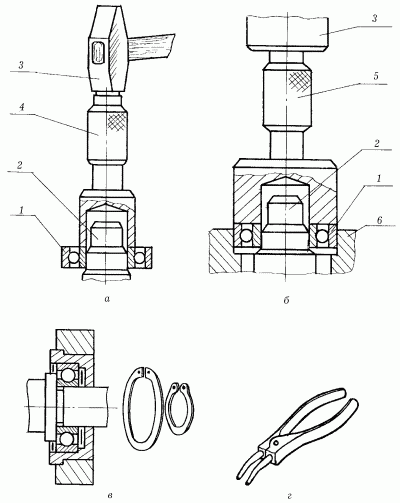 Рис.60. Установка шарикоподшипников: 
а – запрессовка подшипника на вал; б – запрессовка подшипника одновременно на вал и в отверстие корпуса; 1 – подшипник; 2 – вал; 3 – молоток или ручной пресс; 4 – оправка; 5 – оправка с буртиком; 6 – корпус; в – фиксация подшипника пружинными кольцами; г – щипцы для разводки концов пружинных колец.
При этом следует обеспечить соосность вала и подшипника, для чего используется оправка, которая передает усилие запрессовки непосредственно на торец кольца. В том случае, если подшипник одновременно запрессовывают на вал и в отверстие корпуса, применяют оправку с буртиком. 
Для установки подшипников на длинный вал используют выколотку, которая должна плотно прилегать к торцу внутреннего кольца подшипника, чтобы уберечь его от повреждения. 
В целях предотвращения осевого смещения колец подшипника во время работы механизма их фиксируют пружинными кольцами, которые закладывают в канавки вала или корпуса после установки подшипника на посадочные места.
Кольца эти имеют разъемную конструкцию, и после установки их на вал концы разводят специальными щипцами. Контроль качества запрессовки подшипника осуществляется щупом толщиной 0,03 мм: он не должен проходить между торцами колец подшипника и буртом корпуса механизма или вала.
Гарантией нормальной работы подшипникового узла (как шариковых, так и роликовых подшипников) является его защита от загрязнения и вытекания смазочного материала. Для этого подшипники качения закрывают крышками, а на выходах валов при монтаже подшипников устанавливают уплотняющие устройства: фетровые (войлочные) кольца, манжеты, защитные фланцы, защитные шайбы, лабиринтные уплотнители и т. п.
Для долговечности работы подшипникового узла немаловажное значение имеет вид применяемой смазки: она должна не только обеспечивать защиту от пыли, влаги, коррозии; но и снижать шум и предохранять детали от перегрева. Для смазки подшипников используют минеральные (турбинное, автотранспортное, индустриальное и др.) и растительные (хлопковое, касторовое, льняное, репейное) масла.
2 Сборка подшипников скольжения
Основное требование, которое предъявляется к подшипникам скольжения, это минимальная величина силы трения при равномерно распределенной нагрузке во время работы механизма. Достигнуть этого позволяет сама конструкция подшипника: на опорных поверхностях втулок и вкладышей предусмотрены масляные канавки.
Размеры и формы канавок зависят от того, из какого материала они (втулки и вкладыши) изготовлены, какой вид смазки используется и как осуществляется ее подача, каковы величины воспринимаемой узлом нагрузки.
Втулки и вкладыши подшипников скольжения изготавливаются из различных антифрикционных материалов: чугуна, бронзы, латуни, текстолита, капрона. Сами подшипники могут быть разъемными и неразъемными. Сборка неразъемных подшипников скольжения начинается с запрессовки и закрепления втулки в отверстии корпуса механизма.
Запрессовку можно выполнять на прессах и вручную.
Ручная запрессовка втулок подшипников осуществляется в следующем порядке:
Втулку надевают на оправку, которая центрируется (устанавливается по центру) в отверстии установочного пальца; удары молотка по оправке перемещают ее вместе с втулкой по отверстию, и та без перекосов входит в посадочное отверстие детали. 
Запрессованная втулка крепится в корпусе винтовыми, гладкими или коническими стопорами. Для этого во втулке сверлится сквозное (при поперечном креплении) или глухое (при продольном креплении) отверстие. Погрешности, допущенные при выборе втулки и ее запрессовке, приводят к быстрому износу подшипников. Поэтому до и после установки подшипника слесарь должен следить за состоянием его опорной поверхности.
Не должно быть трещин, царапин, отслаивания антифрикционного слоя, 
Должно быть обеспечено соответствие геометрических размеров втулки и шейки вала, на который подшипник устанавливается, за соосностью втулки и шейки вала.
 Разъемный подшипник скольжения состоит из нижнего и верхнего вкладышей, которые устанавливаются в полуотверстия разъемных элементов узла – основания и крышки.
Разъемные подшипники могут быть толстостенными (отношение толщины стенки к наружному диаметру подшипника находится в пределах 0,065–0,095) и тонкостенными (отношение в пределах 0,025–0,045). Тонкостенные подшипники обычно изготавливаются из малоуглеродистой стали, поэтому после установки такой подшипник заливают антифрикционным материалом (баббитом или свинцовой бронзой) с последующей обработкой отверстия. Толщина слоя заливки соотносится с внутренним диаметром подшипника: t = 0,01d, где t – толщина заливочного слоя, d – внутренний диаметр подшипника. Вкладыши толстостенных подшипников устанавливаются в полуотверстия основания и крышки с небольшим зазором. Чтобы избежать их смещения при монтаже, используют установочные штифты, которые крепят в корпусе подшипника с натягом 0,04–0,07 мм, при этом отверстие под штифт во вкладыше сверлят с учетом необходимого зазора в 0,1–0,3 мм между стенками отверстия и штифтом. Отверстия эти должны иметь овальную форму, что позволяет вкладышу самостоятельно центрироваться в случае перекоса. Тонкостенные подшипники обычно не стопорятся, а удерживаются от осевого смещения фиксирующими усами, которые являются составной частью вкладышей. Вкладыши таких подшипников взаимозаменяемы, а посадочные гнезда под них обрабатывают с повышенной точностью.
Не должно быть трещин, царапин, отслаивания антифрикционного слоя, 
Должно быть обеспечено соответствие геометрических размеров втулки и шейки вала, на который подшипник устанавливается, за соосностью втулки и шейки вала.
 Разъемный подшипник скольжения состоит из нижнего и верхнего вкладышей, которые устанавливаются в полуотверстия разъемных элементов узла – основания и крышки.
Разъемные подшипники могут быть толстостенными (отношение толщины стенки к наружному диаметру подшипника находится в пределах 0,065–0,095) и тонкостенными (отношение в пределах 0,025–0,045).
Тонкостенные подшипники обычно изготавливаются из малоуглеродистой стали, поэтому после установки такой подшипник заливают антифрикционным материалом (баббитом или свинцовой бронзой) с последующей обработкой отверстия. Толщина слоя заливки соотносится с внутренним диаметром подшипника: t = 0,01d, где t – толщина заливочного слоя, d – внутренний диаметр подшипника. Вкладыши толстостенных подшипников устанавливаются в полуотверстия основания и крышки с небольшим зазором. Чтобы избежать их смещения при монтаже, используют установочные штифты, которые крепят в корпусе подшипника с натягом 0,04–0,07 мм, при этом отверстие под штифт во вкладыше сверлят с учетом необходимого зазора в 0,1–0,3 мм между стенками отверстия и штифтом.
Отверстия эти должны иметь овальную форму, что позволяет вкладышу самостоятельно центрироваться в случае перекоса. Тонкостенные подшипники обычно не стопорятся, а удерживаются от осевого смещения фиксирующими усами, которые являются составной частью вкладышей. Вкладыши таких подшипников взаимозаменяемы, а посадочные гнезда под них обрабатывают с повышенной точностью.
Сборка разъемных подшипников даже в серийном производстве выполняется с подгонкой (что уж говорить о единичной сборке в условиях домашней мастерской).
 После того как вкладыши установлены в посадочные гнезда корпуса и крышки, их поверхности пришабривают по шейкам вала (с контролем на краску). Окончательную подгонку вкладышей осуществляют в ходе проверочной установки крышки подшипника:
Затягивают гайки первого подшипника, проворачивают вал на 2–3 оборота, отпускают гайки первого и затягивают гайки второго подшипника, вал снова проворачивают и так далее, если в сборочном узле более двух подшипников.
По тому, как вращается вал, можно уже сказать о качестве сборки подшипников: если вал проворачивается с трудом, значит, зазор между подшипником и шейкой вала имеет размер меньше необходимого, это может быть вызвано перекосом в соосности подшипников или ошибками в диаметральных размерах. Во избежание сбоев в работе всего механизма в целом собранные подшипники контролируют на отклонения от соосности, а также проверяют радиальные и осевые зазоры. Отклонения от соосности можно проверить с помощью контрольного или макетного вала и щупа, проверочной линейки, струны и штихмаса или электрическим способом.
Самый простой и, соответственно, самый приемлемый способ контроля – это использование струны, натянутой по оси вала, или проверочной линейки, также расположенной по оси вала. Однако такой способ не дает необходимой точности, поскольку точность измерения зависит от определения момента касания струны головкой штихмаса.
Увеличить точность измерения можно, включив струну в цепь низкого напряжения, тогда момент касания будет устанавливаться по загоранию лампочки. Самые точные показания отклонения соосности может дать использование контрольного или макетного вала: при совпадении осей установленных подшипников вал в отверстие входит свободно, а при их перекосе не входит.
Для проверки радиального зазора чаще всего используют свинцовую проволоку диаметром на 0,2–0,3 мм больше возможного зазора: кусочки проволоки закладывают в нескольких местах между вкладышем и шейкой вала и в местах разъема вкладышей. Когда крышку подшипника затягивают гайками, а вал проворачивают на один оборот, проволока деформируется, и по ее толщине после извлечения из узла судят о величине зазора.
Радиальный зазор в подшипнике (он еще называется масляным) зависит от диаметра шейки вала (D) и приближенно должен быть равен 0,001D + 0,05 мм. При необходимости радиальные зазоры можно отрегулировать (увеличить) с помощью прокладок, которые устанавливаются на штифтах.
После окончательной сборки, контроля и регулировки подшипников в них устанавливают вал и при медленном его вращении с подачей смазочного материала прирабатывают вкладыши. В процессе приработки уплотняется их поверхностный слой за счет уменьшения шероховатости и увеличивается площадь контакта шейки вала и вкладышей. При этом следует проконтролировать температуру нагрева подшипников: слишком резкое ее увеличение свидетельствует о некачественной сборке всего узла.
Ремонт соединительных муфт и тормозов
Тормоза – это устройства, предназначенные для быстрой остановки вращательного движения исполнительного механизма. Основными устройствами этих механизмов являются тормозные ленты и колодки, армированные фрикционным материалом, который и обеспечивает быструю остановку вращения. Основные виды износа механизмов торможения, их характерные признаки и способы восстановления приведены в таблице.
Неуравновешенность вращающихся масс. Статическая и динамическая балансировка
В результате неточности изготовления, отклонения от правильной формы, наличия раковин и неметаллических включений вращающиеся детали и узлы могут оказаться неуравновешенными. Неуравновешенность быстро вращающихся деталей и узлов приводит к появлению инерционных сил, перегружающих опоры и вызывающих вибрацию машины. Вибрация часто является причиной быстрого выхода из строя машины, а также фундамента, на котором она установлена. Поэтому быстро вращающиеся детали и узлы должны быть обязательно уравновешены. Процесс уравновешивания конструкций называют балансировкой.
Балансировке подвергают роторы насосов, турбин, воздуходувок, центрифуг, мешалок, реакторов и др. Сущность ее заключается в определении величины дисбаланса, который устраняют, удаляя или добавляя определенное количество металла в соответствующем месте детали или узла Различают статическую и динамическую балансировку.
Статическая балансировка. Цель статической балансировки — устранить неуравновешенность детали или узла относительно оси вращения. Если центр тяжести узла смещен относительно оси вращения, возникает неуравновешенная центробежная сила.
Статическую балансировку производят на горизонтальных направляющих (ножах) или на вращающихся дисках.
Изготовленные с высокой точностью стальные закаленные ножи с трапециевидным сечением устанавливают так, чтобы их рабочие поверхности находились строго в одной горизонтальной плоскости. Ширина рабочих поверхностей ножей обычно колеблется от 5 до 8 мм в зависимости от массы балансируемого узла Диаметр дисков (роликов) балансировочного приспособления з 6—8 раз превышает диаметр цапф вала балансируемого узла (детали). Ролики должны быть установлены так, чтобы ось вращения балансируемого узла была строго горизонтальна. Установленные на балансировочное приспособление детали или узлы (роторы) выводят из равновесия, перекатывая их по ножам или дискам на разные углы.
Если узел не уравновешен, он будет стремиться вернуться в прежнее равновесное положение, т. е в такое, при котором дисбаланс (смещение центра тяжести) будет находиться в нижней части сечения ротора вертикальной плоскостью, проходящей через ось.
Пробным прикреплением корректирующих грузов или, наоборот, удалением эквивалентного их количества с диаметрально противоположной стороны добиваются равновесия балансируемого ротора во всех положениях.  Добавляемый груз приваривают к какой-нибудь детали ротора, заливают в ее пустоты и т. п. Излишний металл удаляют сверлением, рубкой, точением. После устранения дисбаланса в обязательном порядке следует произвести контрольную балансировку.
В случае особо точной статической балансировки учитывают наличие трения между цапфами балансируемого ротора, с одной стороны, и ножами или дисками балансировочного приспособления — с другой.
Для этого определяют массу грузиков, которые, будучи последовательно прикрепленными к различным точкам ротора, отстоящим на одинаковом расстоянии от оси, выводят его из состояния покоя. Если ротор сбалансирован точно, масса всех грузиков будет одинаковой. Допустимые отклонения указывают в чертежах или паспорте оборудования.
Тяжелые детали балансируют на сферической пяте, на которую их устанавливают строго концентрично. Добавляя корректирующие грузы, добиваются абсолютной горизонтальности обработанного торца детали. Для этого поверхность торца должна быть перпендикулярна к оси вращения детали.
Мелкие детали удобнее балансировать на специальных весах. В этом случае измеряют разность показателей весов при различных положениях проворачиваемого вокруг своей оси ротора и с помощью корректирующих грузиков разность ликвидируют.
Динамическая балансировка. 
Для длинных вращающихся деталей или узлов (роторов) одной статической балансировки недостаточно; необходимо, чтобы массы, сосредоточенные в разных плоскостях, перпендикулярных к оси вращения, не создавали пару центробежных сил, приводящих к большим динамическим перегрузкам опорных конструкций (вибрациям), т.е к динамическому дисбалансу.
Если при статической балансировке плоскости компенсации масс выбраны неправильно (что вполне возможно даже при квалифицированном исполнении), то статическая балансировка может стать причиной динамического дисбаланса. Динамической балансировке подвергают обычно роторы, длина которых больше диаметра. Балансировку проводят на специальных приспособлениях и балансировочных станках (например, на станке М-48 для деталей массой до 80 кг; на станке М-40 —для деталей массой до 450 кг; на станке М-50 — для деталей массой до 1500 кг). Для балансировки роторов массой от 100 до 1000 кг и диаметром до 1400 мм применяют широко известный балансировочный станок марки МС-903-1.
Во всех балансировочных машинах измеряют колебания опор быстро вращающегося ротора; по амплитуде и фазе колебаний, измеряемых механическим, оптическим или электрическим способом, определяют величину и положение уравновешивающих грузиков Уравновешивающие (корректирующие) грузики располагают в двух плоскостях, выбранных с учетом конструктивных особенностей ротора. Пара центробежных сил от корректирующих грузов должна уравновешивать пару сил от динамической несбалансированности ротора. Для динамической балансировки применяют машины двух видов: с качающейся рамой и с подвижными опорами. В первых машинах рама, на которой установлены опоры с вращающимся в них ротором, удерживается в среднем положении пружинами.
Если ротор динамически сбалансирован, это среднее положение сохраняется, и при установившемся режиме вращения колебаний рамы не наблюдается. 
В машинах с подвижными опорами вращающийся ротор в случае дисбаланса приводит эти опоры в колебательное движение в горизонтальной плоскости.  Балансировка завершается, когда добавлением или удалением массы в двух плоскостях ротора, перпендикулярных к оси вращения, колебания ротора и опор балансировочной машины ликвидируются.
Конструктивное разнообразие балансировочных машин и роторов оборудования не позволяет создать сколько-нибудь общую технологию балансировки вращающихся деталей, поэтому в каждом конкретном случае следует руководствоваться соответствующими инструкциями.
Проверь себя
На вопросы теста предусмотрены два вида ответа:
«Да» или «Нет»

1 Валы и оси изготавливают из углеродистых и легированных сталей.
2 Размер, до которого может вестись обработка для снятия следов износа, называется предельным.
3 Для запрессовки подшипника на вал или в корпус используют монтажные трубы из твердого металла, винтовые и гидравлические домкраты.
4 При разборке подшипниковых узлов подшипники качения очищают от грязи ветошью и осматривают.
5 Для устранения изгиба, скручивания и  коробления деталей производится правка.
6 Для заделки пробоин и больших трещин можно применять установку заплат.
7 Значительные прогибы валов устраняют холодной правкой на правильной плите.
8 Результатом износа рабочих поверхностей подшипника скольжения является увеличение зазора, появление овальности, конусо- и бочкообразности.
9 Рабочий чертеж детали - основной документ, на основании которого производится восстановление деталей.
10 Восстановление начального размера деталей может быть достигнуто полированием
11 Восстановление под номинальный размер заключается в соединении деталей.
12 Наиболее интенсивному износу подвергаются шестерни с малым количеством зубьев и постоянного зацепления.
 13 Ремонт корпусных деталей обычно начинают с устранения механических повреждений и удаления поломанных шпилек.
14 К классу валов носят цилиндрические детали, у которых соотношение длины L. и наибольшего диаметра D менее 2.
15 Установку втулки в подготовленном отверстии ступицы шкива ременной передачи можно выполнить на клею или запрессовкой с последующим ее стопорением
Критерии оценки
1 или нет ошибок – «5»
2 ошибки – «4»
3-4 ошибки – «3»
5 ошибок и более – «2»
Эталон
Спасибо за внимание
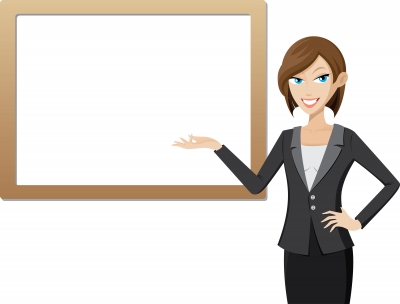